Approaches to development cooperation for effective health system support in conflict affected/ fragile settings
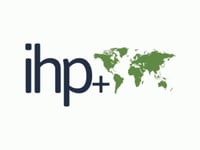 IHP+. UHC2030  23rd June 2016
Nigel Pearson
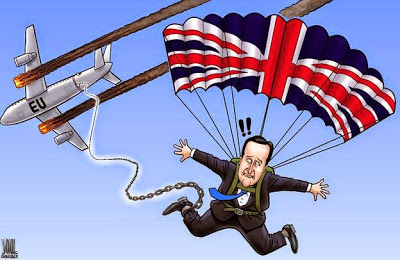 All states may experience fragility……
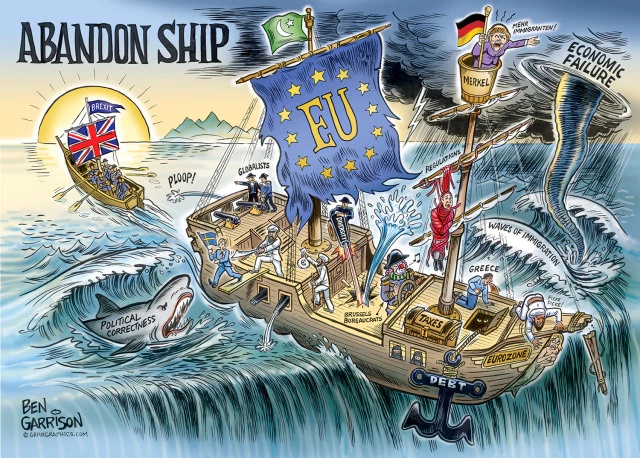 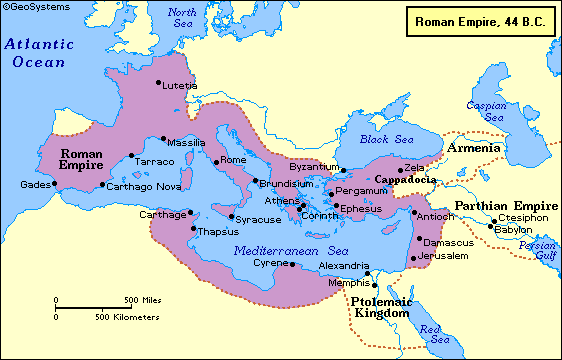 Changing perspective - visualising the context
Networks of the Roman world, 200 CE
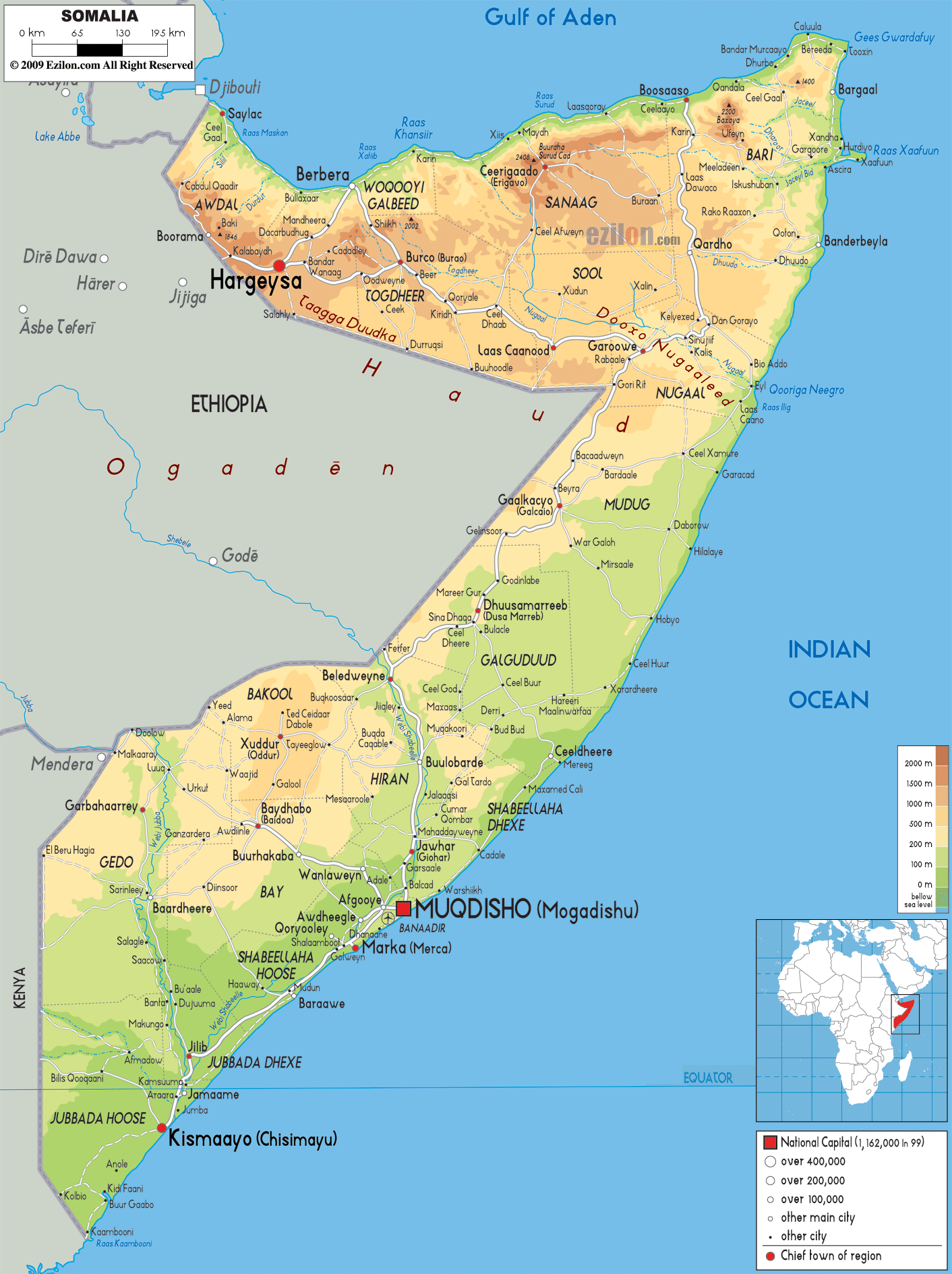 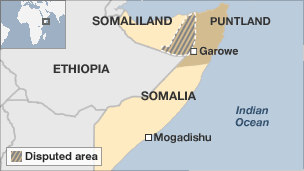 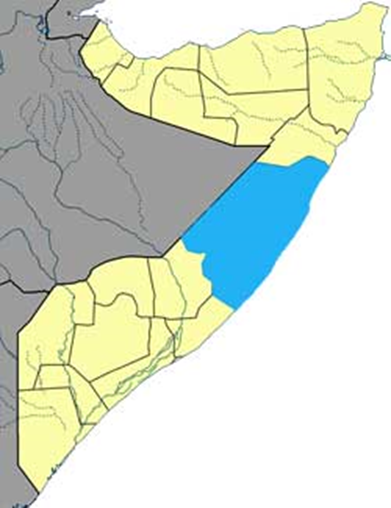 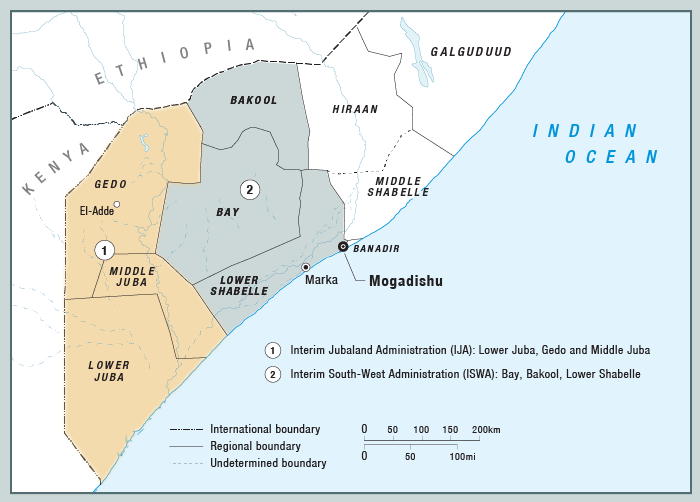 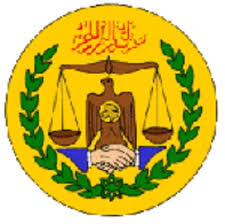 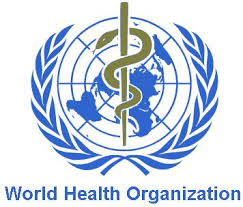 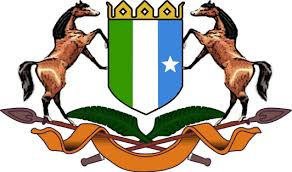 Somali National Treatment Guidelines
in line with EPHS
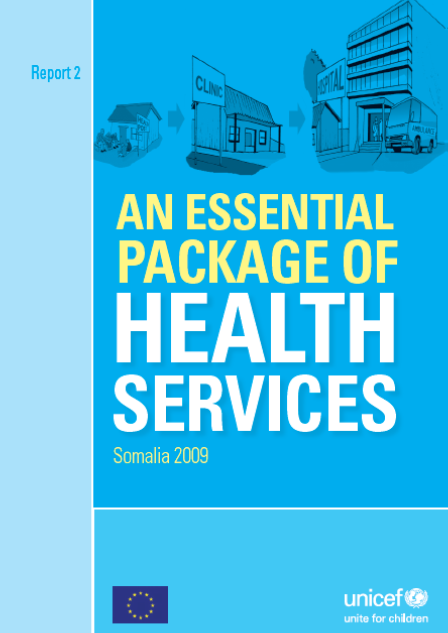 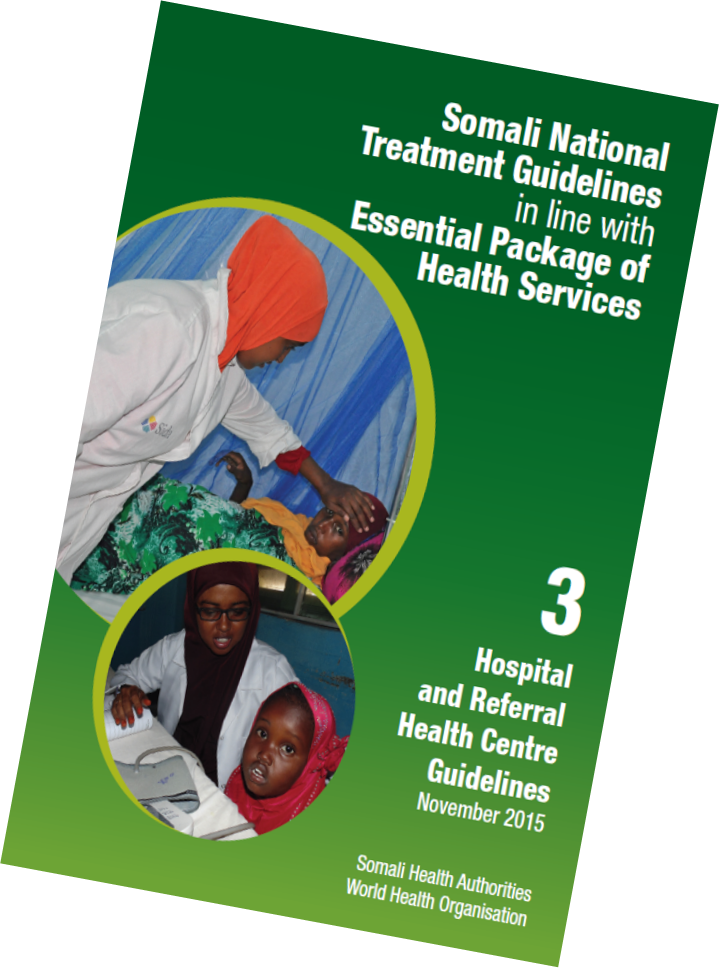 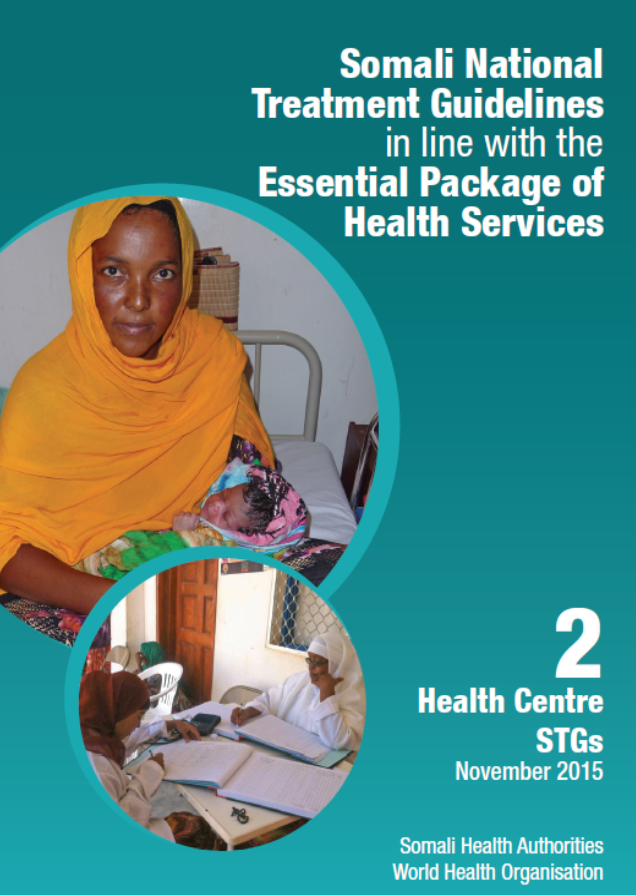 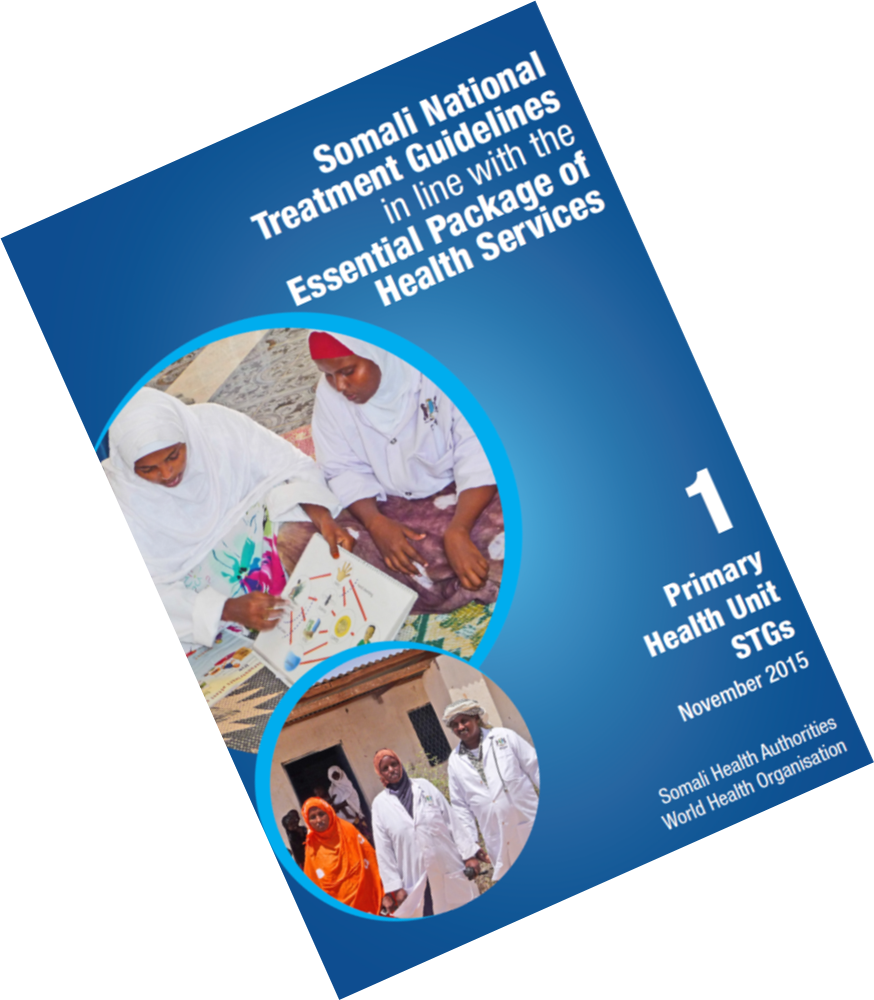 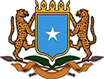 Need to think:
Cross border
Regionally
Follow the people
Describe the situation as it is – and find out what works
Access however it can be obtained
Opportunities as they arise
Innovate, flexible approaches
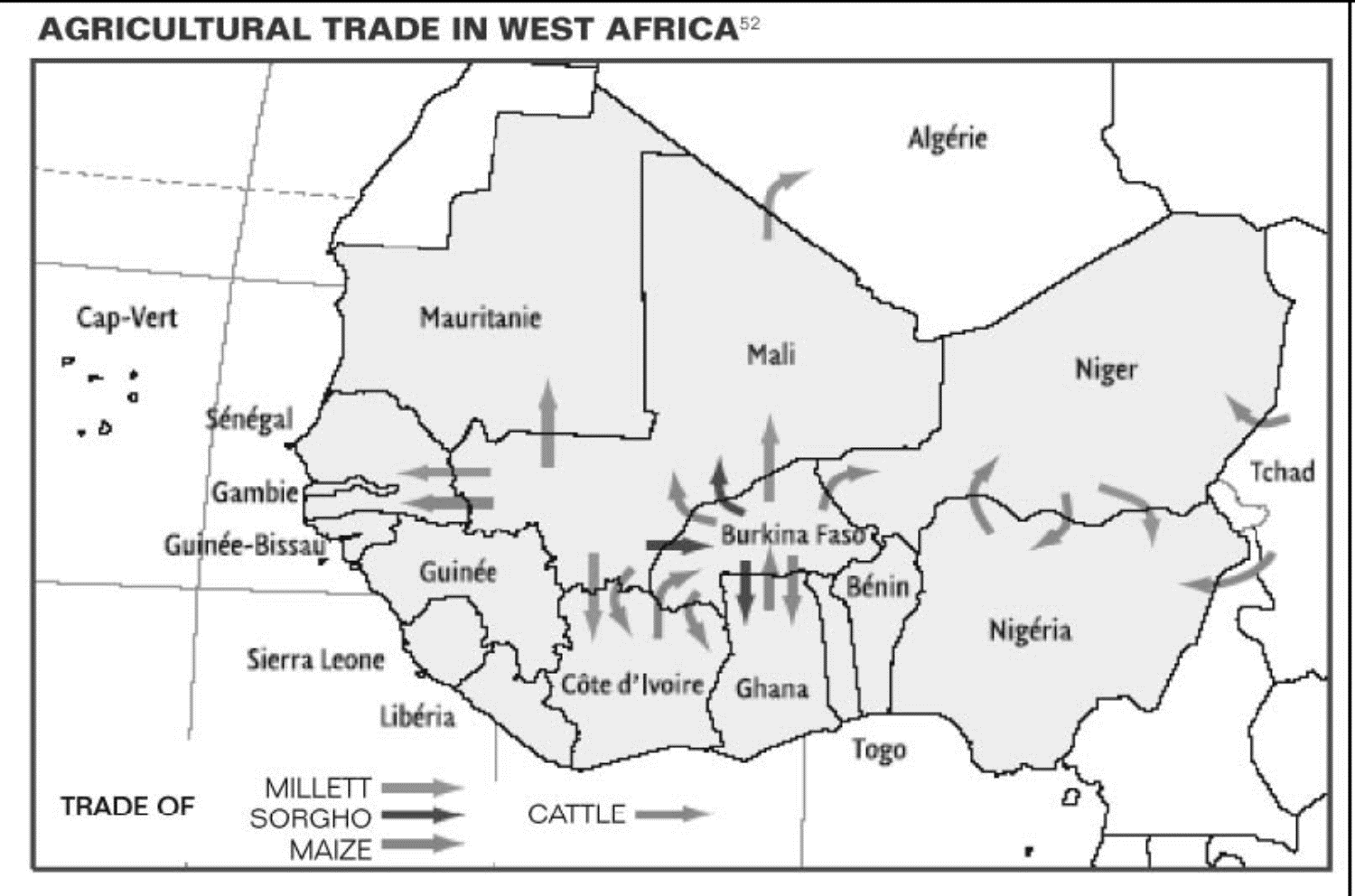 Food crisis in Niger 2004 – 2005 – « the world’s first free market famine»…..?
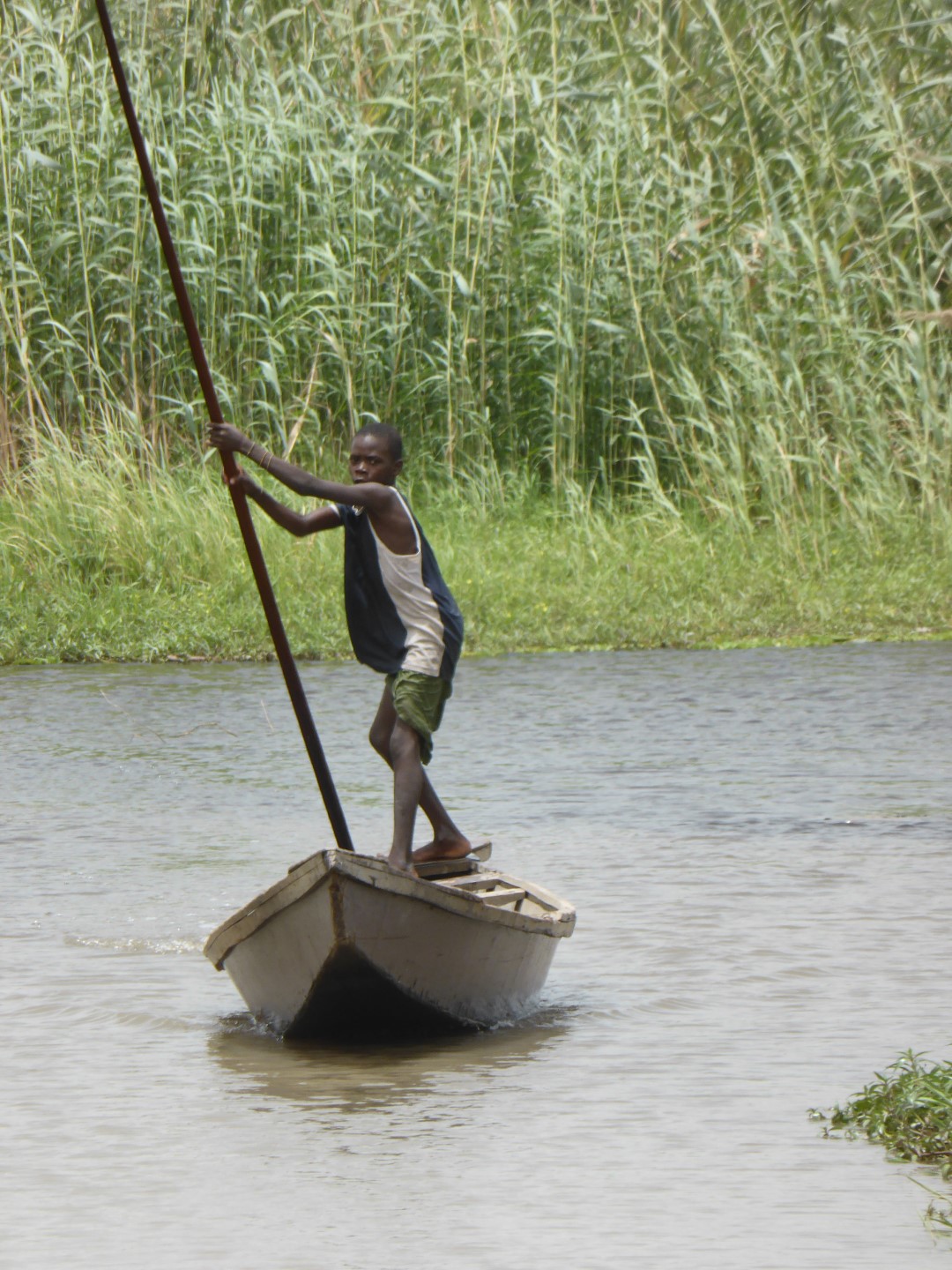 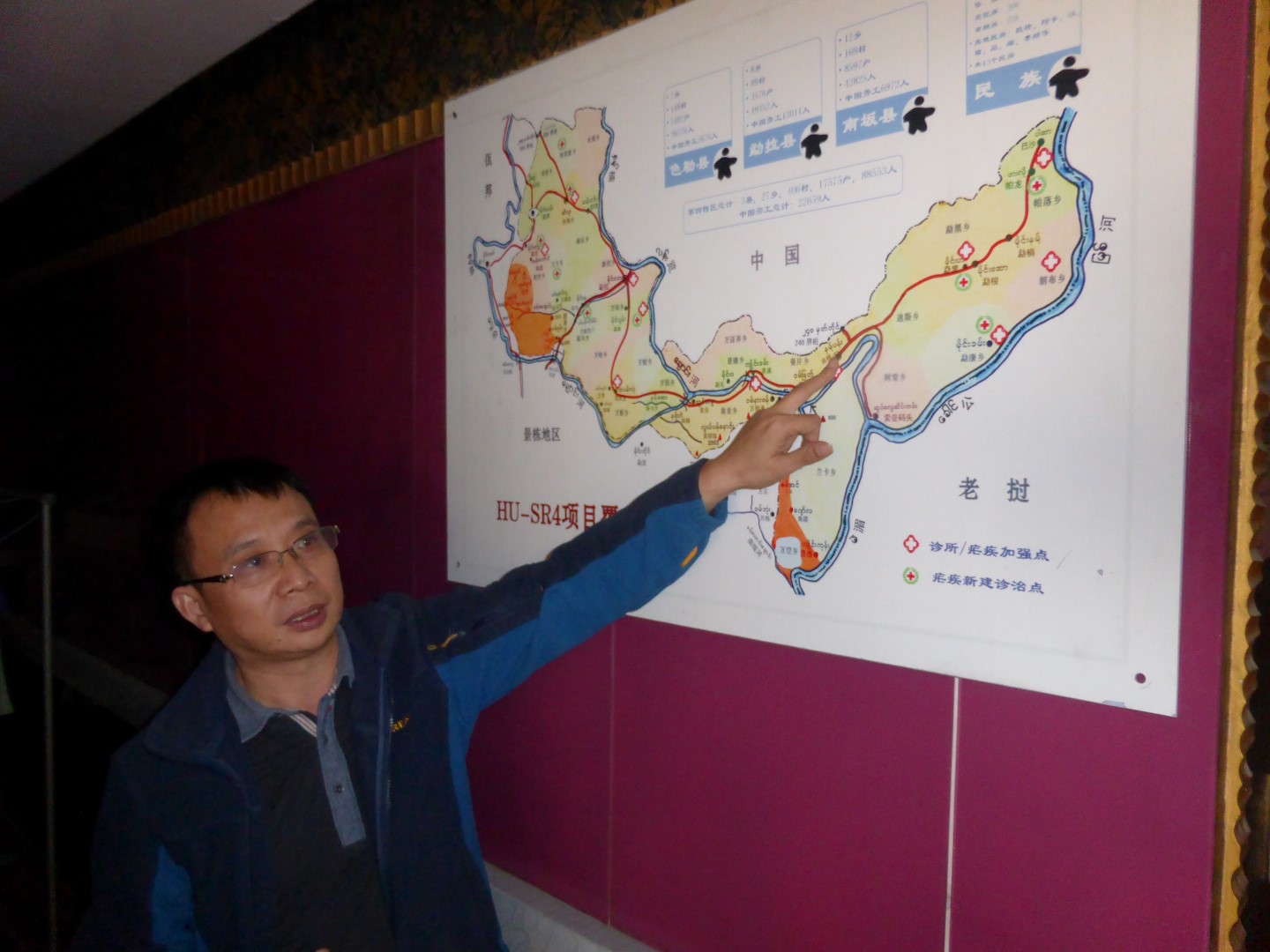 Approaching fragility
Which countries, parts of countries or regions experience extreme fragility? 
Much higher risk to programmes – operational, security, travel 
How to describe them? – use terms that can be used for parts of countries, for regions, in cross border interventions.
Challenges
understanding the political economy
weak governance
poor access to services
limited resilience to natural hazards
conflict
lack of data, poor programme results
mass displacement
Assessments
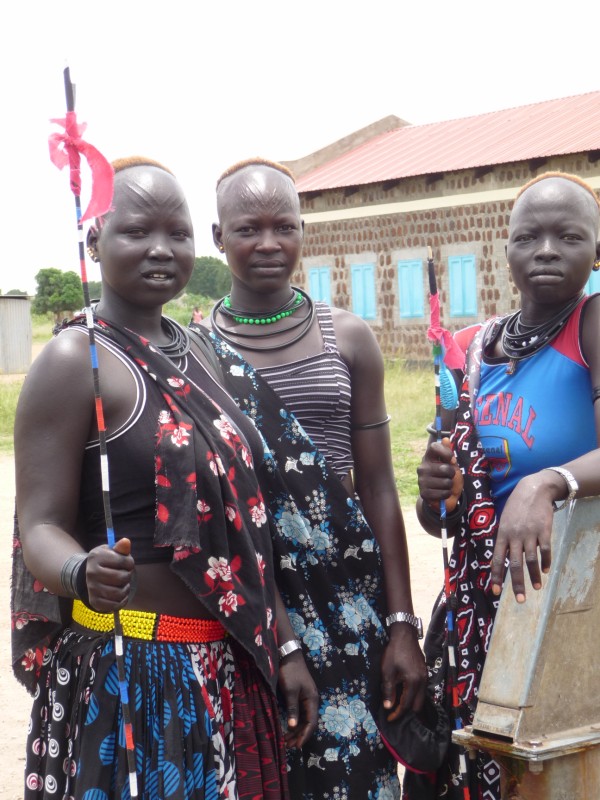 Joint assessments: political economy, fragility & risk, PFM, health service delivery mapping



Quote of the week from South Sudan: 
‘Not ethnic identity, but the politicisation of ethnicity and the militarisation of politics that has devastated the country’
Winnie Gulliver, South Sudan Action Network on Small Arms
Approaches to health system support
Tailor-made responses
Partnerships
National health strategy & essential health service package
Improved contracting models & adjustability – greater accountability for deliverables to health authorities and citizens. 
Contingency planning permitting resource reallocation. 
Greater leadership of & regulation by health authotities. Strengthen pay roll. 
Enhanced risk management - fiduciary, programmatic, governance, health service risks
Investment in harmonised M&E, PFM, PSM, HRH
Interventions designed to overcome operational challenges; negotiating access. 
TA needed for specific health system support
(+ work of development banks, OECD DAC principles of engagement, INCAF, New Deal, IHP+ Seven Behaviours….)
UHC in countries in challenging operating envrionments…..?
Start with an essential package, or at least MNCH & 3 diseases
Advocate for core services to be free
Commitment of external partners to finance these
Diversify potential revenue sources 
Advocate for increasing resources from central and local government
Data, results & VfM
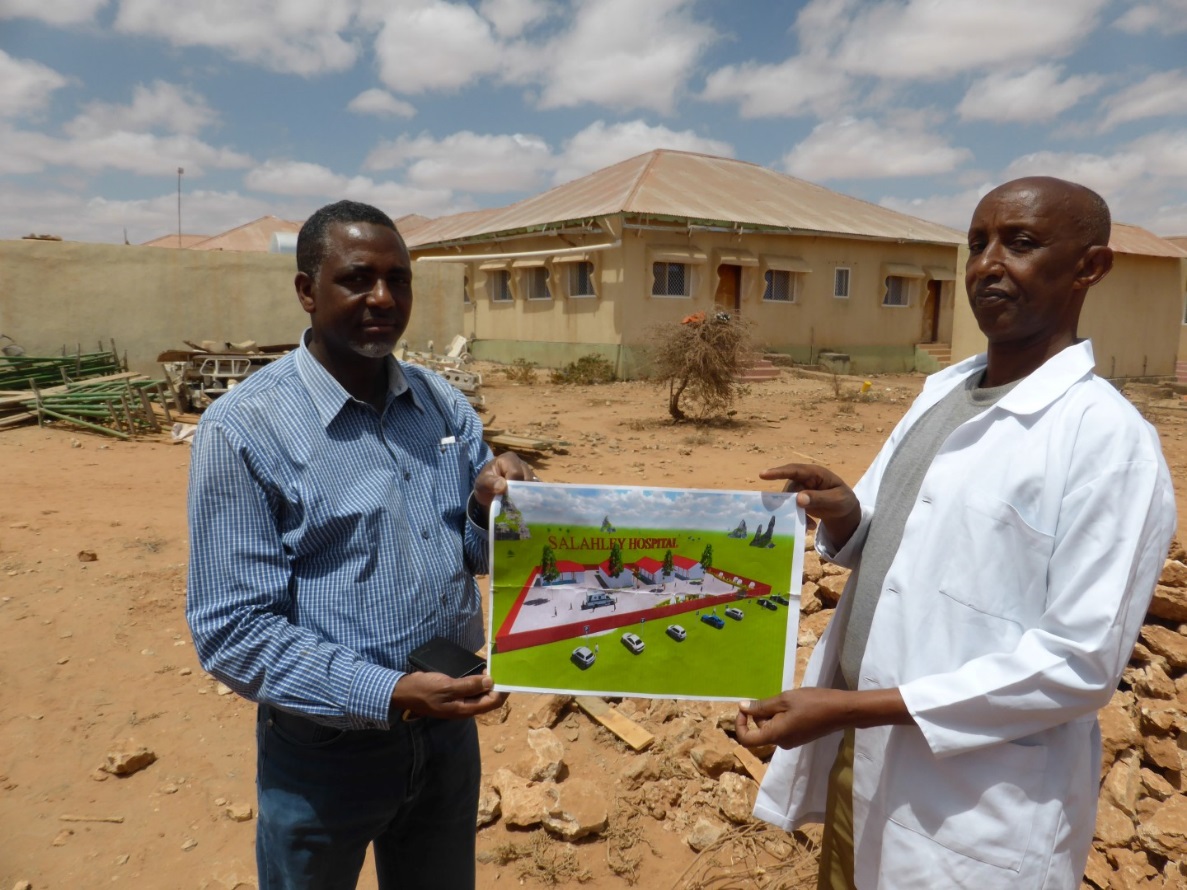 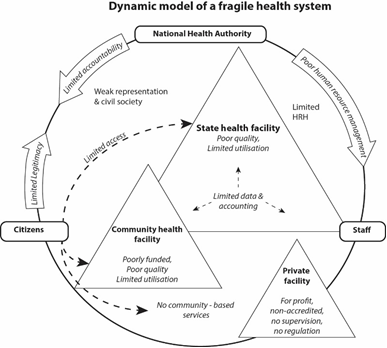 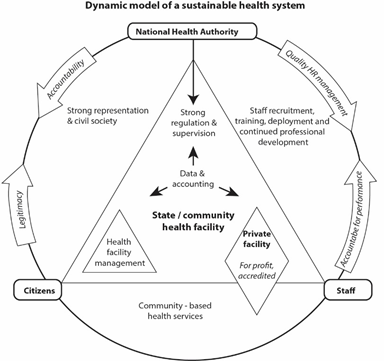 Health system design
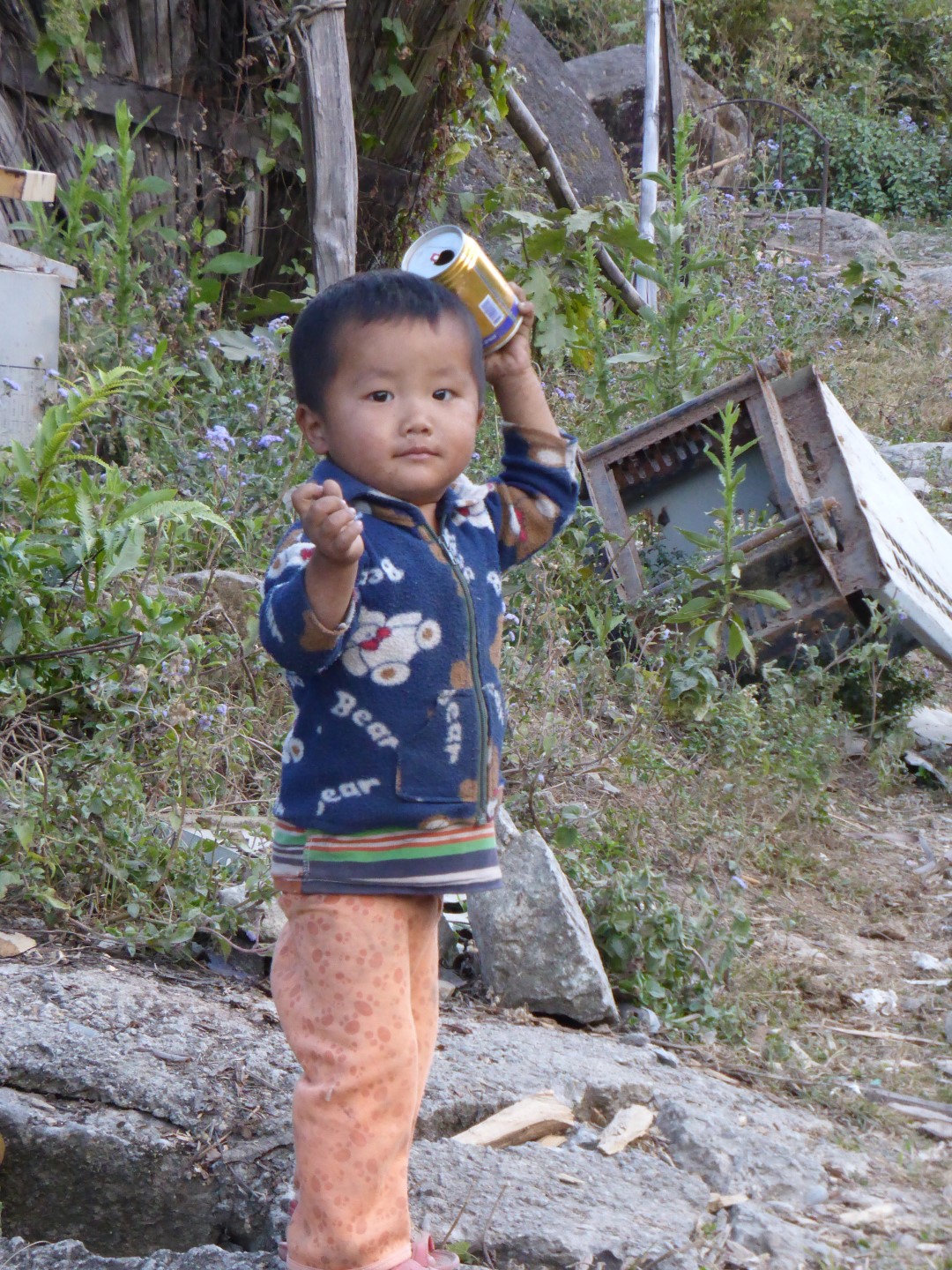 DINAMISM
Diversified      Income
National Authority(ies)
Multiple ownership
Innovation
Social accountability
Market-oriented
Designing programmes for positive impact on state building
Support leadership & progressive financial contribution
Focus support for inclusive provision
Decentralise resources, with accountability to local communities
Ownership – central, regional, local 
Build sub-national capacity & support public reasoning & consent building  - may contribute to political agency
For legitimacy, quality of provision more important than who provides (non-state partners can be perceived to be ‘arms of the state’)
Corruption & weak PFM undermine legitimacy
Statebuilding potential of health programming in Myanmar special regions
promote social accountability
initiatives to bring authorities that are in conflict together
support UHC & health rights
support all efforts to demilitarise the special regions and help people seek opportunities 
advocate that resources are used for services
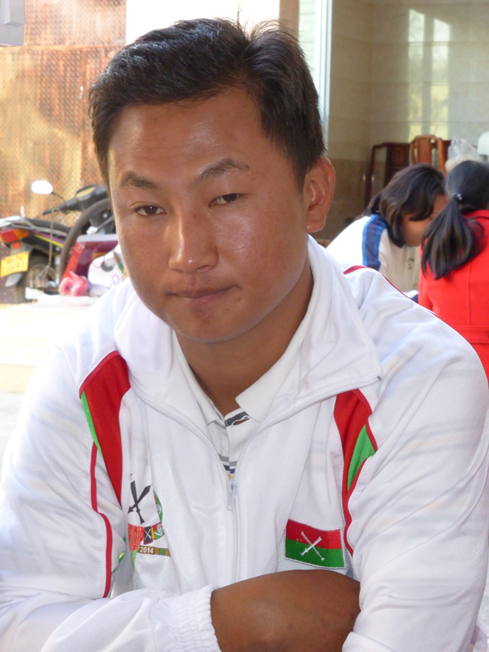 Health Pooled Fund, South SudanLogframe indicators for accountability & inclusion:
% of state MoH and County Health Departments publish their budgets
numbers (%) of active health facility committee meetings
% health facility committee are women
% monthly supervisions of CHDs & facilities conducted  to agreed standard by State MoH team
% staff in supported facilities paid by SMoH in full and on time
Refugees, diplaced & migrants
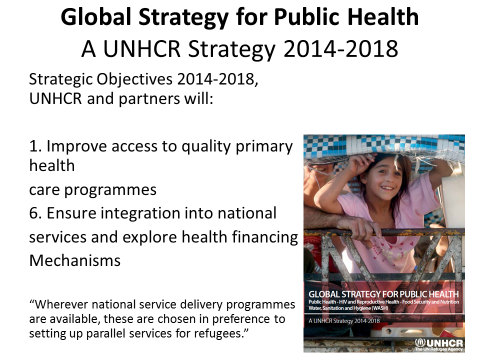 Inclusion in national planning
Flexible programme design ‘follow the people not the border’
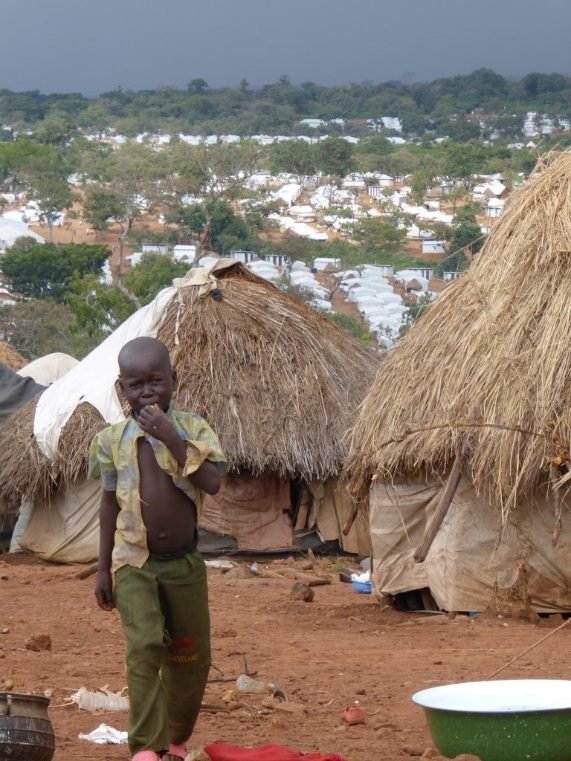 Sources
Orbis: The Stanford Geospatial Network Model of the Roman World. Map of the Roman world was created by Walter Scheidel, an historian in the Classics and History Departments at Stanford http://orbis.stanford.edu/
http://reliefweb.int/report/nigeria/lake-chad-basin-crisis-overview-12-may-2016 
Essential Package of Heatlh Services. Somali Health Ministries. EC. UNICEF. 2009 http://www.unicef.org/somalia/health_11681.htm 
“Drought and vulnerability in the Sahel region of West Africa – Review of drought interventions with special focus on malnutrition and Drought preparedness response” http://ec.europa.eu/echo/pdf_files/evaluation/2007/west_africa_sahel.pdf
Oakland Institute, “Sahel: a prisoner of starvation?  A  case study of the 2005 food crisis in Niger”, who blame it on the opening up of the market of the 16 ECOWAS countries
Commins, Stephen, Fiona Davies, Anthea Gordon, Elizabeth Hodson, Jacob Hughes, and Stephen Lister. 2013. Pooled funding to support service delivery – lessons of experience from fragile and conflict-affected states. 87 p. Department for International Development, DFID. Available from: http://r4d.dfid.gov.uk/pdf/outputs/misc_Gov/61050-PFs-Full_Volume(May2013).pdf
Pearson N et al. Thematic review of the Global Fund in fragile states. Global Fund, EHG. KIT 2014 file:///C:/Users/User/Downloads/TERG_Evaluation2013-2014ThematicReviewFragileStates_Report_en.pdf 
Pearson N. 2010 . The Role of the Health Sector in Wider State-Building; a discussion paper. Save the Children, Health & Fragile States Network 2010
Su. A. . Splits and schisms in South Sudan. How the creation of more states is undermining peace.  Irin 16 June 2016 https://www.irinnews.org/analysis/2016/06/16/splits-and-schisms-south-sudan   
Pearson N. Emerging helath brief: Health systems in fragile states. Global Health Minders. University of Copenhagen
Ndarahutse S et al 2012 Synthesis Research Report. State-building, Peace-building and Service Delivery in Fragile and Conflict-affected States. CfBT, Practical Action, Save the Children 2012 http://r4d.dfid.gov.uk/pdf/outputs/misc_gov/60963-Final_synthesis_report_service_delivery_and_state_legitimacy_26Nov2012.pdf 
DFID 2011 Business Case and Intervention Summary. South Sudan Health Pooled Fund http://iati.dfid.gov.uk/iati_documents/3769141.doc 
UNHCR Global health strategy for Public Health. 2014 – 2018. http://www.unhcr.org/530f12d26.pdf 
UNHCR Policy on alternatives to camps. 2014 http://www.unhcr.org/5422b8f09.pdf
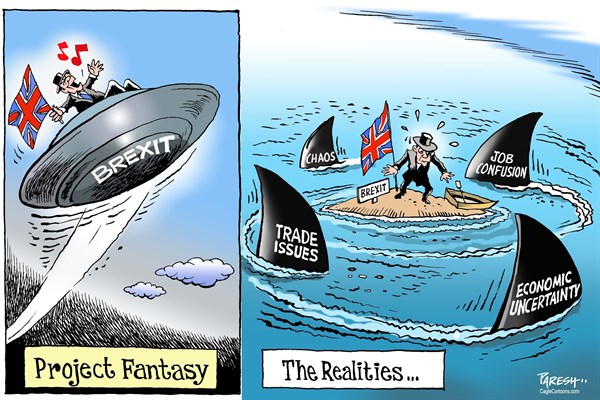 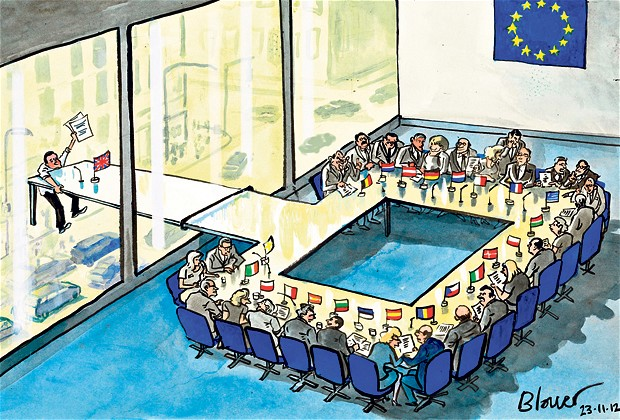 Approaches to development cooperation for effective health system support in conflict affected/ fragile settings
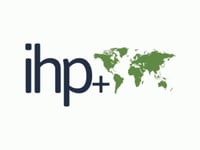 IHP+. UHC2030  23rd June 2016
Nigel Pearson